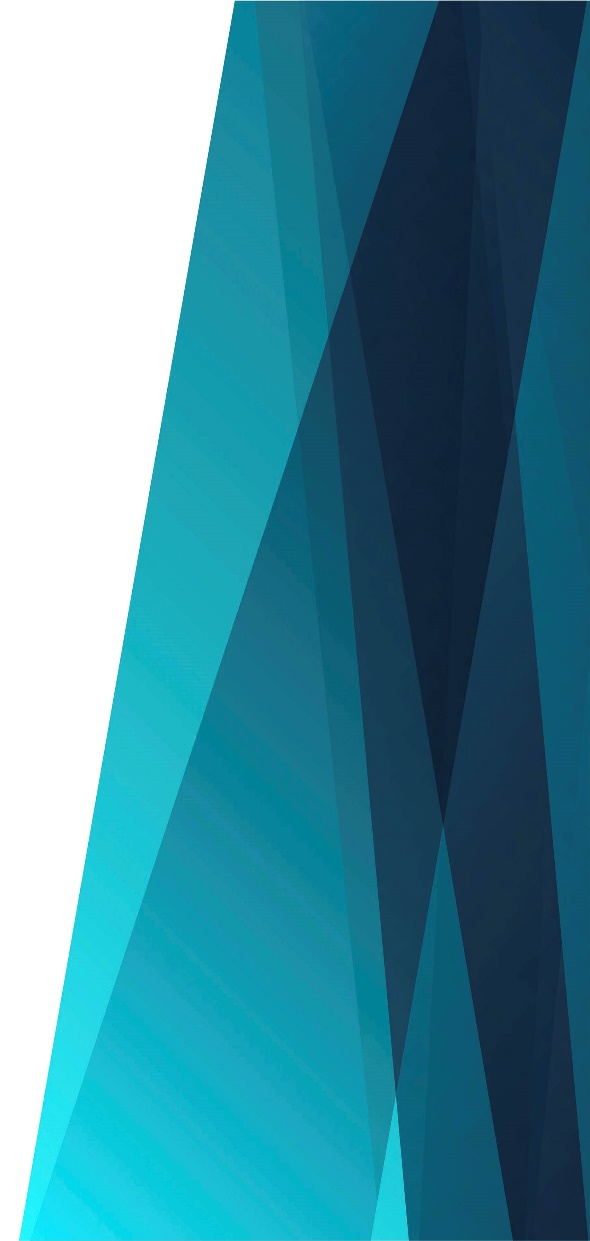 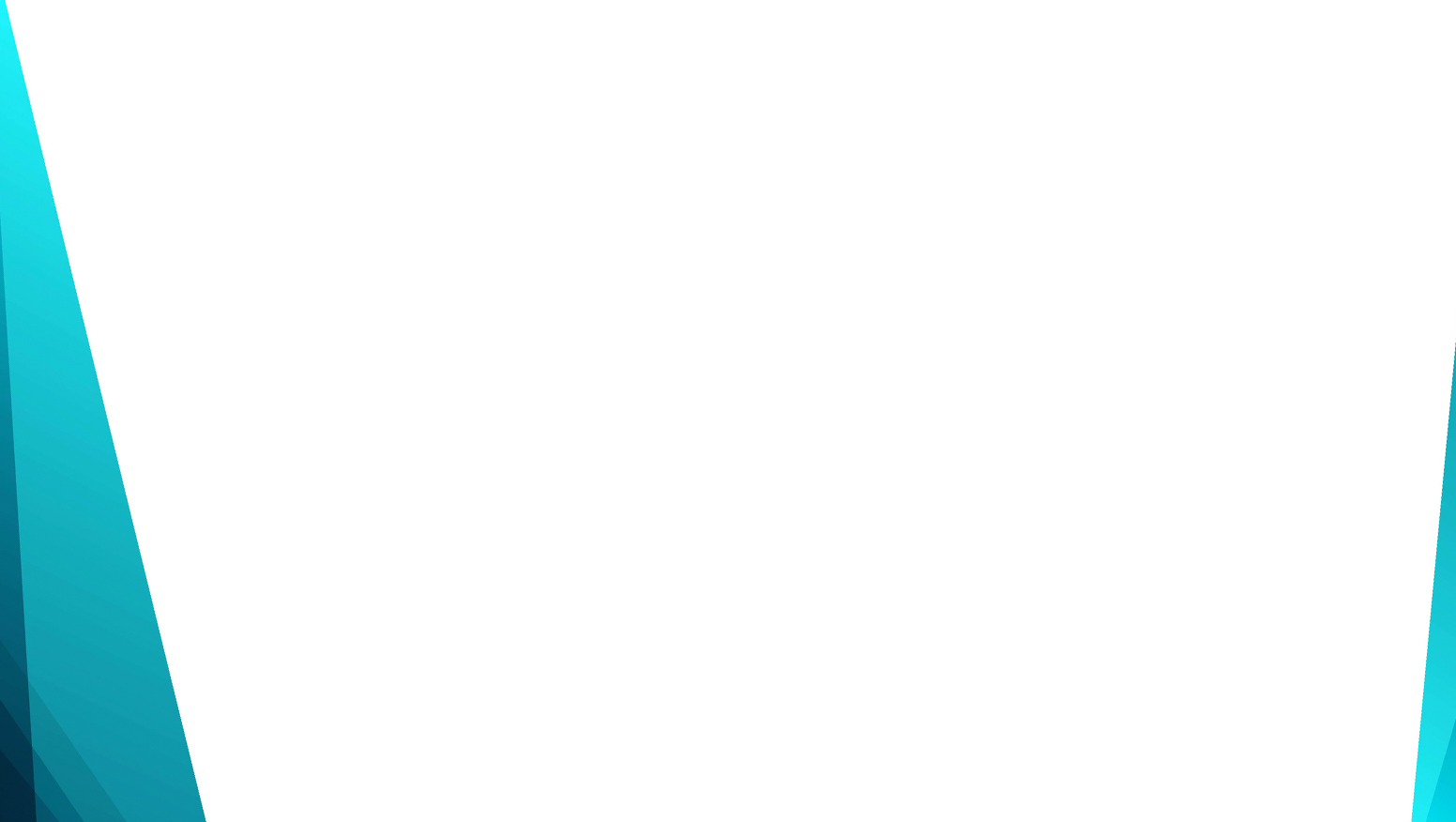 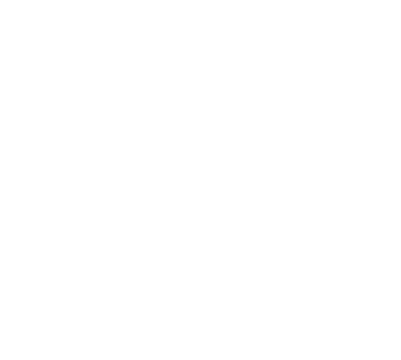 Вблизи креста Христова
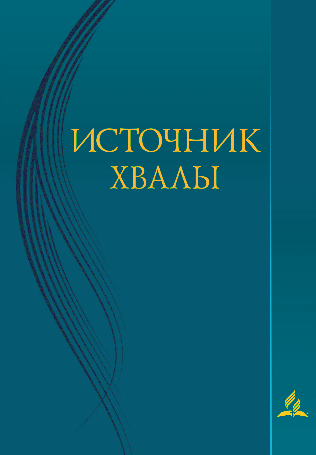 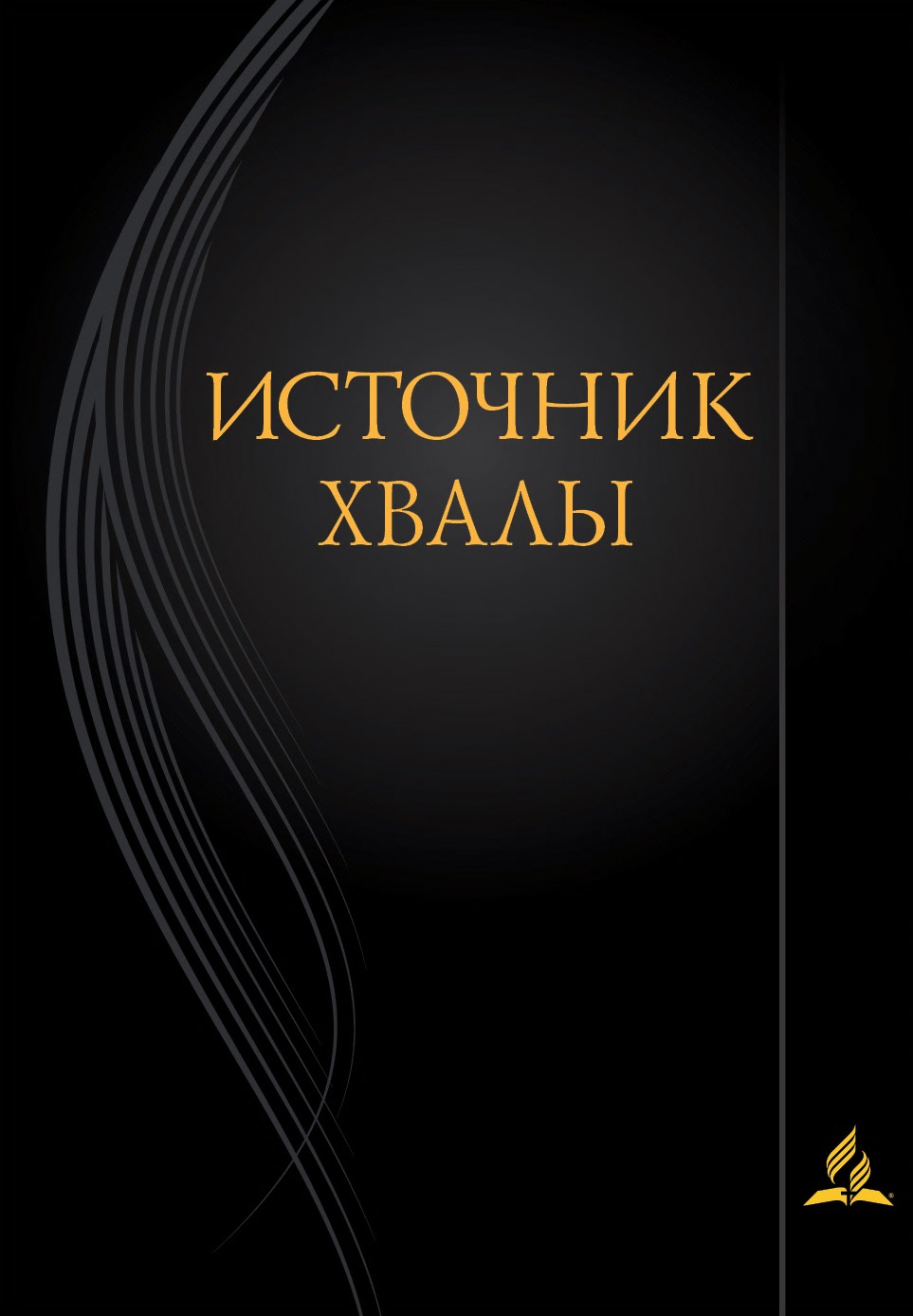 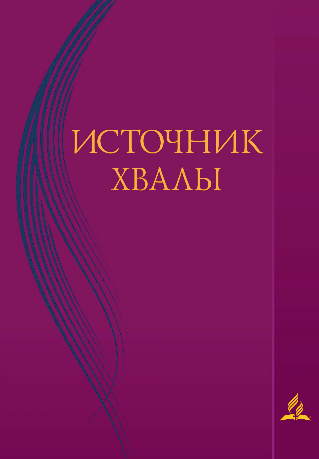 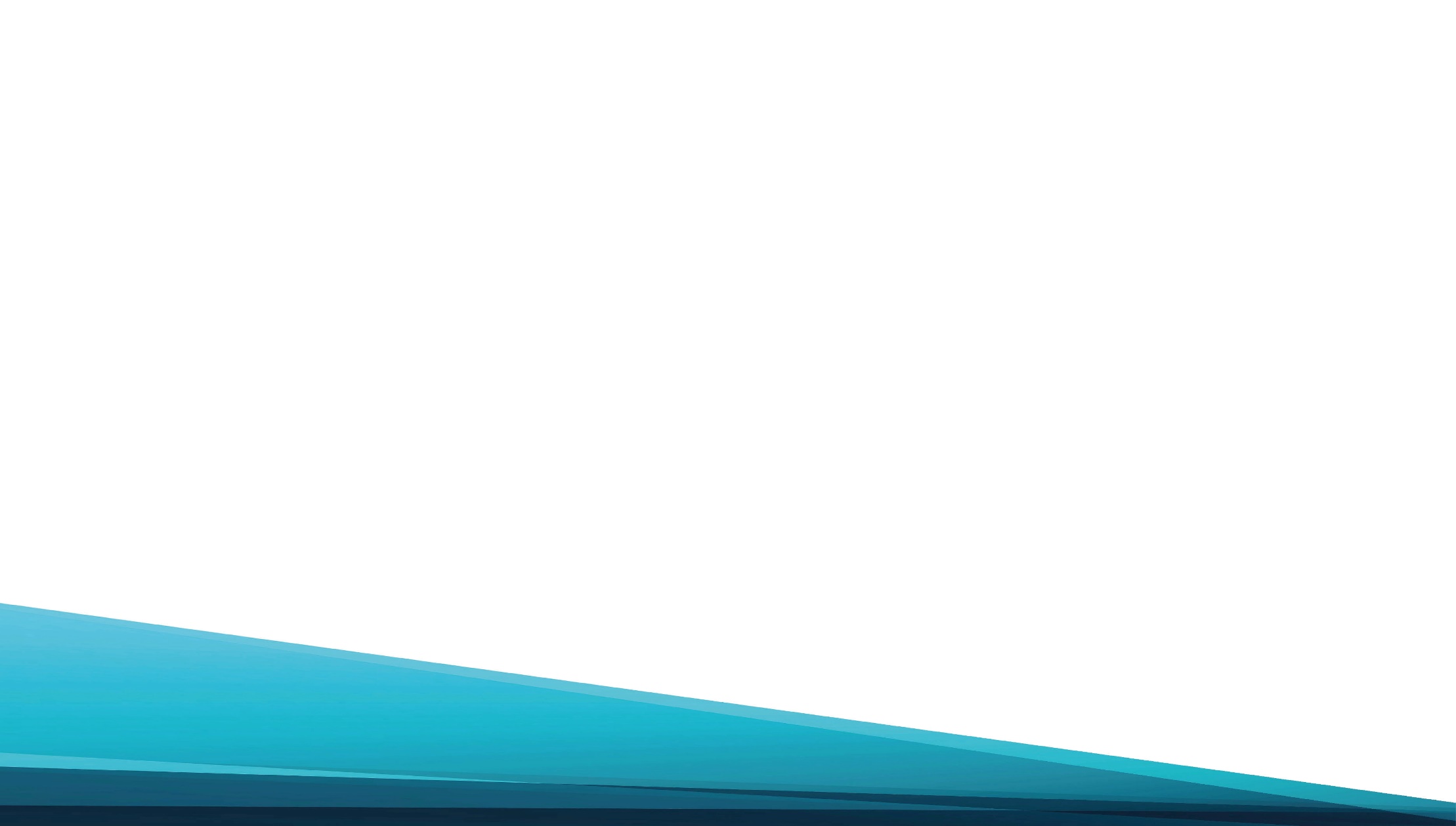 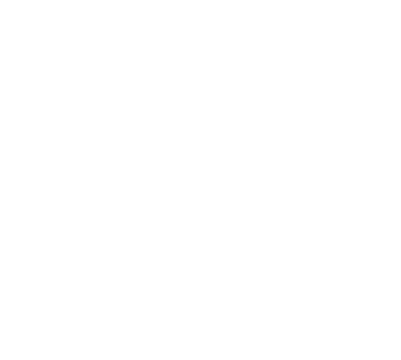 Вблизи креста Христова
	Хочу всегда пребыть: 
Там от скалы высокой тень,	Там отдых от борьбы;
Там страннику надёжный дом, 
	Защита от невзгод: 
Там от страданий отдохнём 
				И от земных забот.
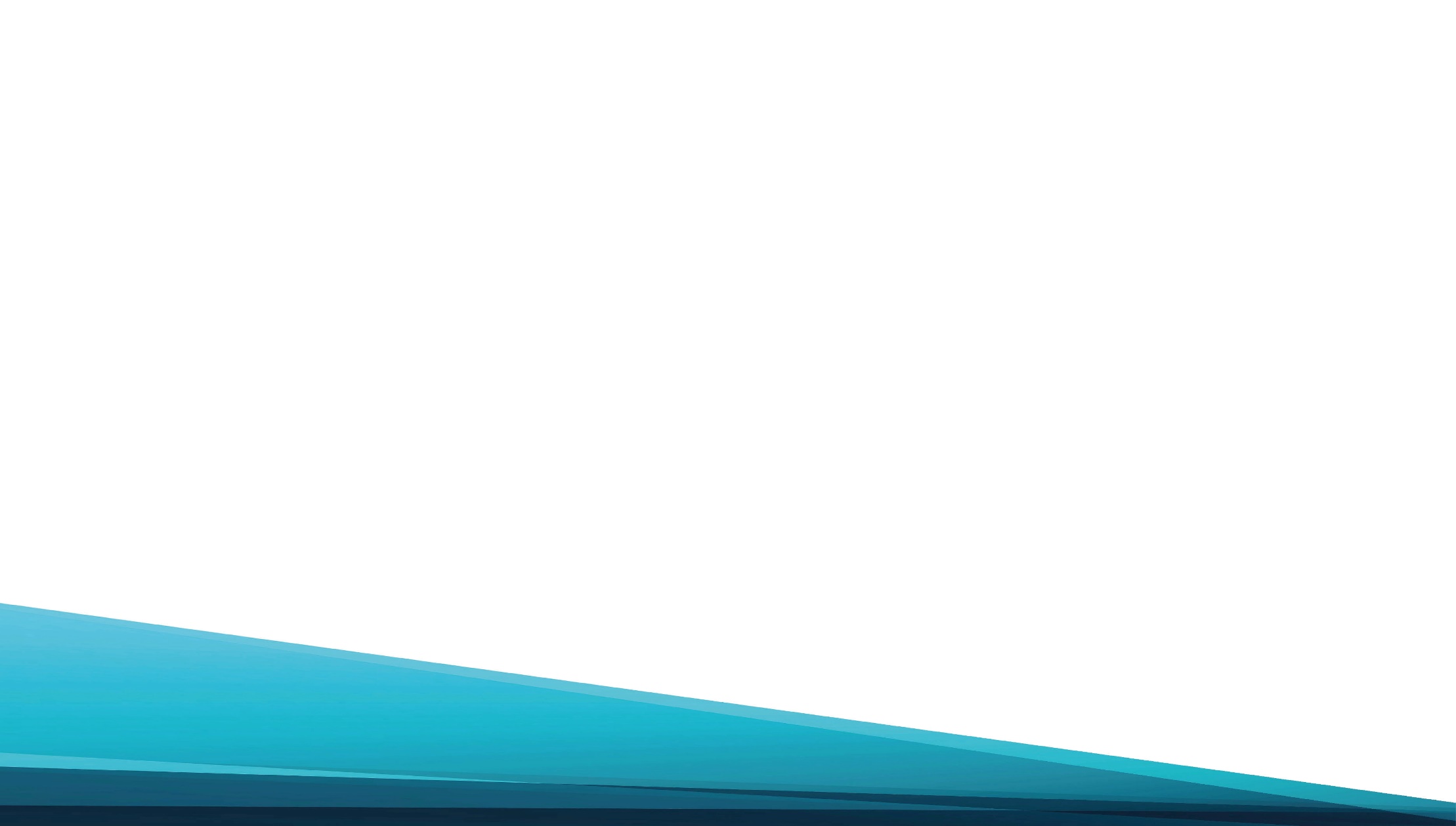 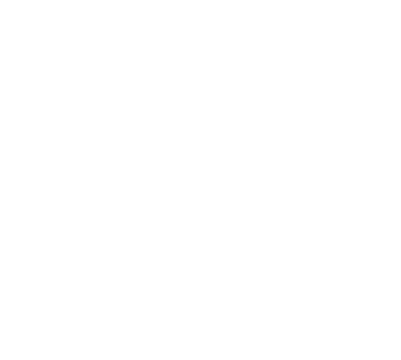 Там, на кресте Христовом,	Узрел я в свете дня 
Страдальца, верного Отцу, 	Что умер за меня. 
Душой прильнувши ко кресту,
	Я глубже сознаю 
Любви Господней полноту						И пустоту мою.
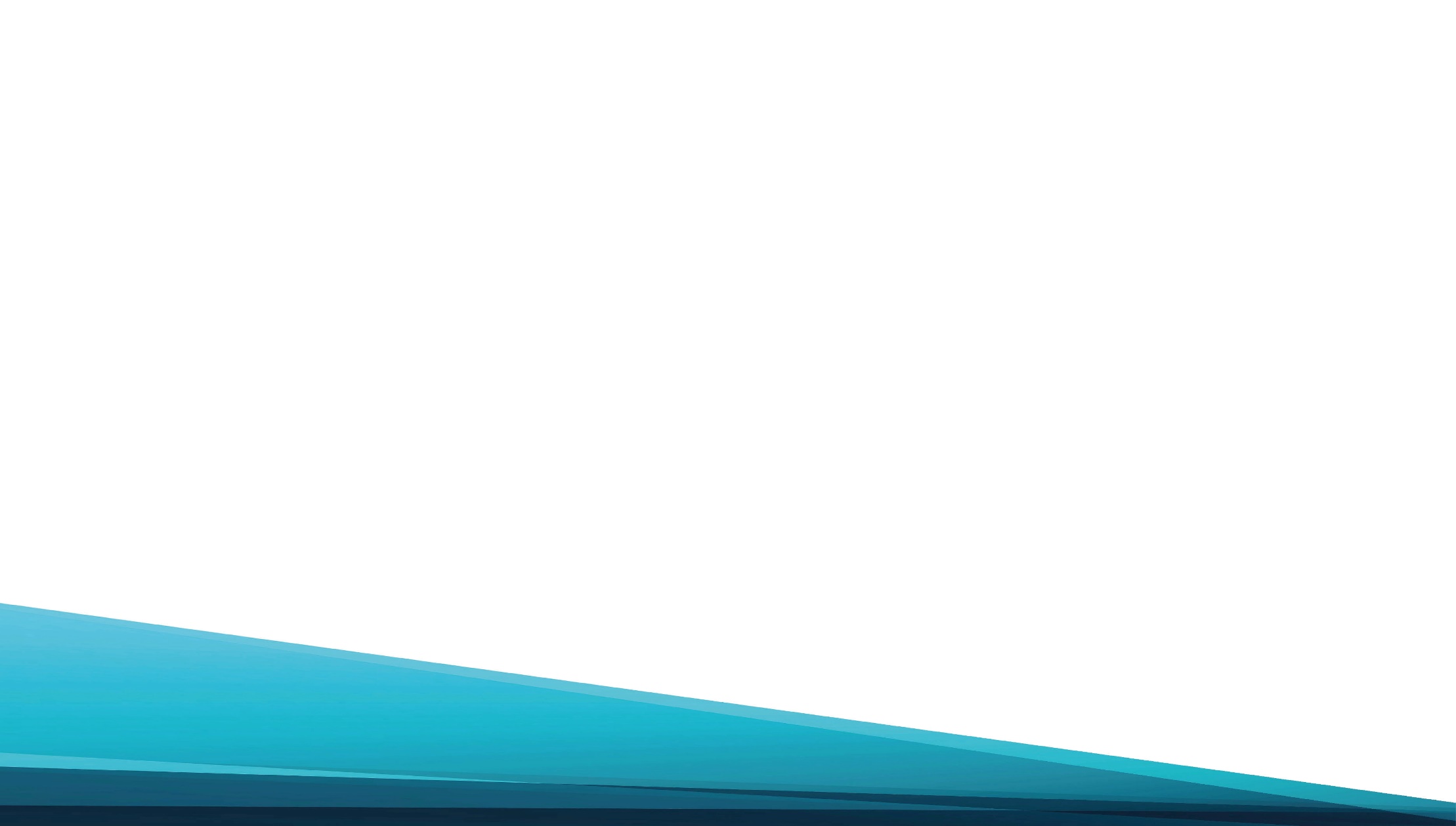 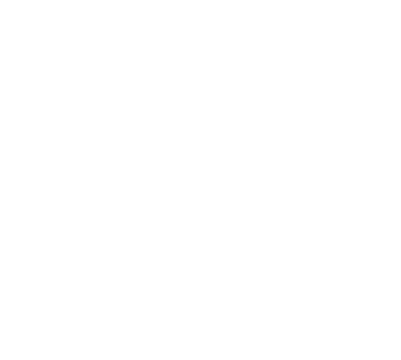 Вблизи креста Христова	Пребуду до конца. 
Не надо мне иных лучей – 
	Лишь свет Его лица. 
Мир покидаю не скорбя, 
	Мне всё здесь нипочём, 
Стыжусь лишь самого себя, 				Хвалюсь Его крестом.